Алтынчы февраль.
Сыйныф эше.
Фонетик күнегү
Хәерле көн, миңа!
Хәерле көн, сиңа!
Хәерле көн, аңа!
Хәерле көн, безгә!
миңа
сиңа
аңа
безгә
мне
тебе
ему, ей
нам
Кому?
Кемгә?    -
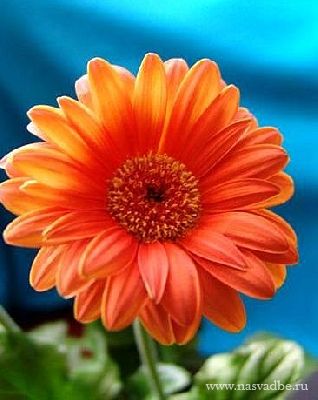 (Мне) матур                  кирәк. 

Миңа матур чәчәк кирәк.



(Тебе) кайнар                    кирәкме?

Сиңа кайнар ботка кирәкме?
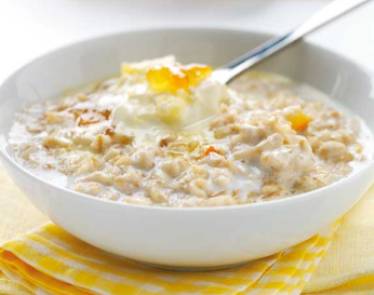 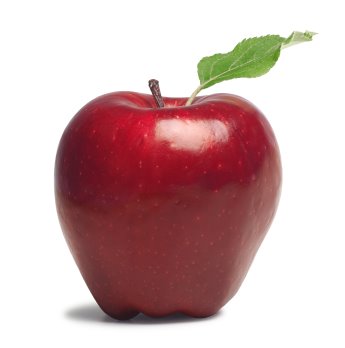 (Ему) кызыл                 кирәкми.

Аңа кызыл алма кирәкми.
(Нам) тырыш               кирәк.

Безгә тырыш укучы кирәк.
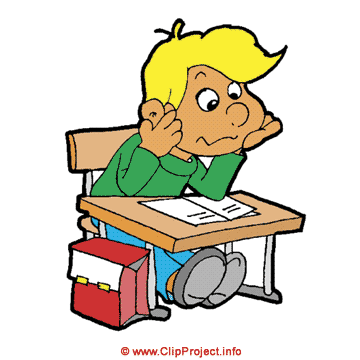 Без -          -мәктәпкә барабыз.
Без -          -Казанда яшибез.
Без -          -кибеттән кайтабыз.
Без-           -тырыш укучылар.
Кем? 
Кемгә?
Кемне?
Кемнән?
Кемнең?
без
безгә
безне
бездән
безнең
Алтынчы февраль.Сыйныф эше.
Кемнең? (чей?)     
 -ның/-нең

Безнең (наш, наша, наше, наши)
Кем?
Мин
Син
Ул
Без
Кемнең?
Минем (мой, моя, мое, мои)
Синең (твой, твоя, твое, твои)
Аның (его,ее)
Безнең (наш, наша, наше, наши)
Безнең – кемнең? – 
Безнең – минем һәм әнинең –
Безнең – минем һәм абыйның – 
Безнең -  минем һәм дустымның – 
Безнең – минем һәм укытучының –
Безнең – (кемнең?) – (нәрсә?) бар. 
Безнең -                            -  (нәрсә?)  бар.
Безнең -                            -  (нәрсә?)  бармы?
Безнең -                            -  (нәрсә?)  бар.
Безнең -                            -  (нәрсә?)  бармы?
Безнең бүлмәдә – татар теле бүлмәсендә-   (нәрсәләр?)  бар.
Безнең бүлмәдә – татар теле бүлмәсендә-   (нәрсәләр?)  юк.
Безнең бүлмәдә – татар теле бүлмәсендә-   (нәрсәләр?)  күп.
Безнең бүлмәдә – татар теле бүлмәсендә-   (нәрсәләр?)  аз.